Сборная команда ОрГМУ по мини-футболу
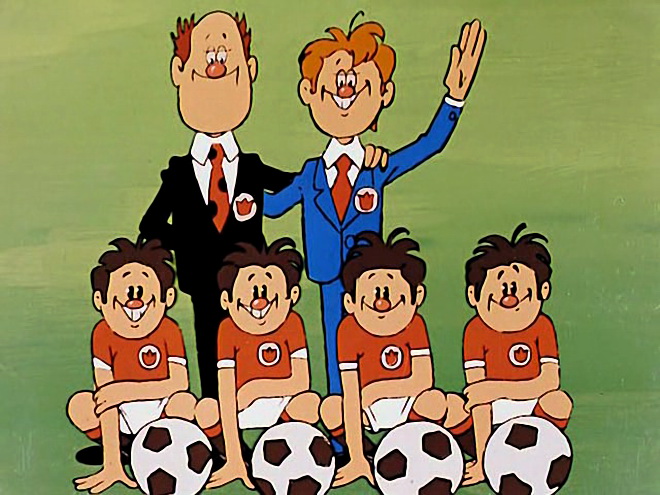 Тренер команды: Мартын Иван Анатольевич;
Капитан: Стебунов Илья
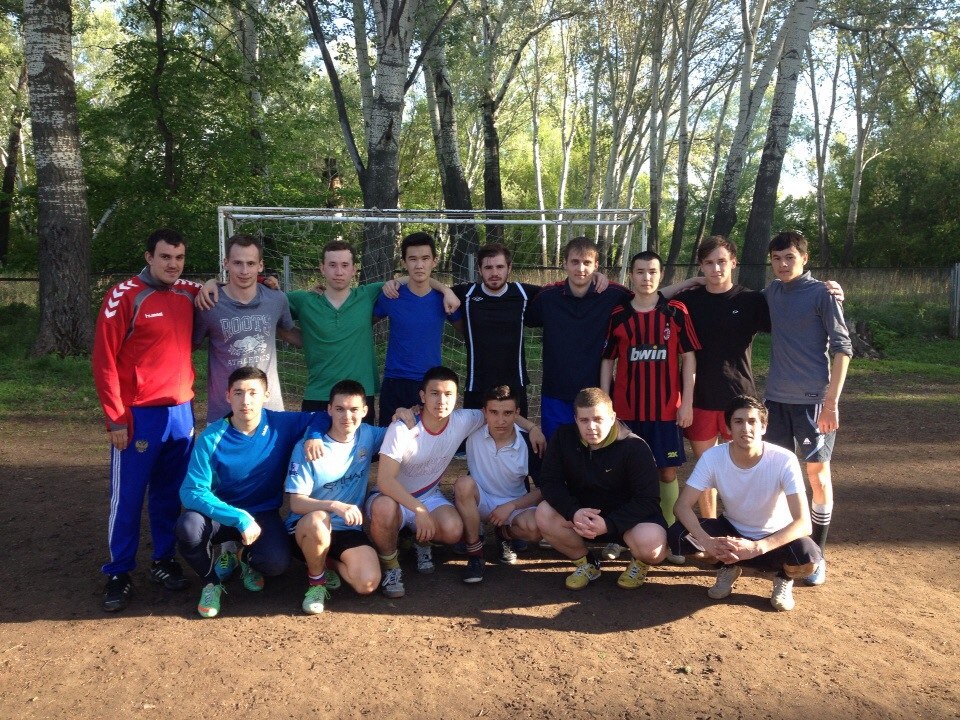 История команды
Секция по мини-футболу существует с сентября 2012 года.
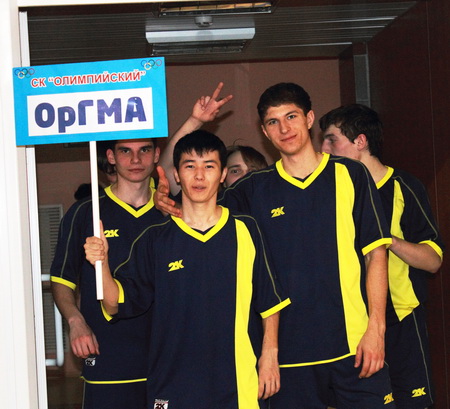 Турниры, в которых участвовала сборная           команды: 

областные студенческие соревнования в рамках Х областного фестиваля студенческого спорта; 
традиционный городской турнир «Спорт против наркотиков»;
«Студенческая лига»;
«Чемпионат города по мини-футболу среди ВУЗов»; 
 турнир в честь празднования Победы в Великой Отечественной войне; 
межфакультетские соревнования «Осенний гол ОрГМА».
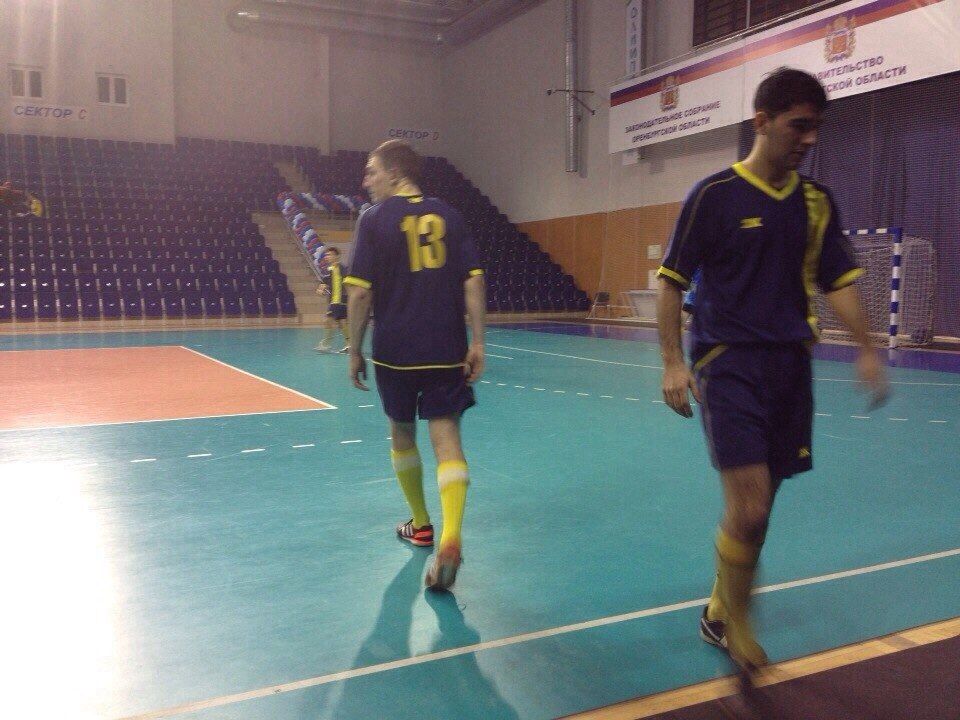 В 2013 году, под руководством Иващенко А.Е. , сборная команды ОрГМА принимала участие во всероссийском проекте «мини-футбол в Вузы», который проходил в городе Наро-Фоминск.
Тренировки команды
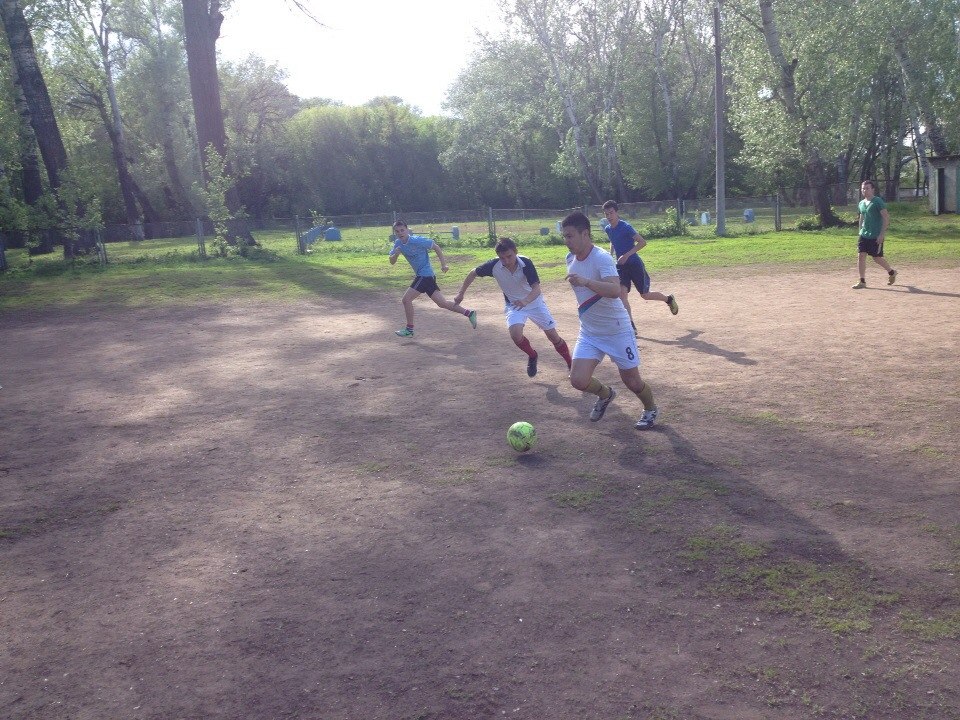 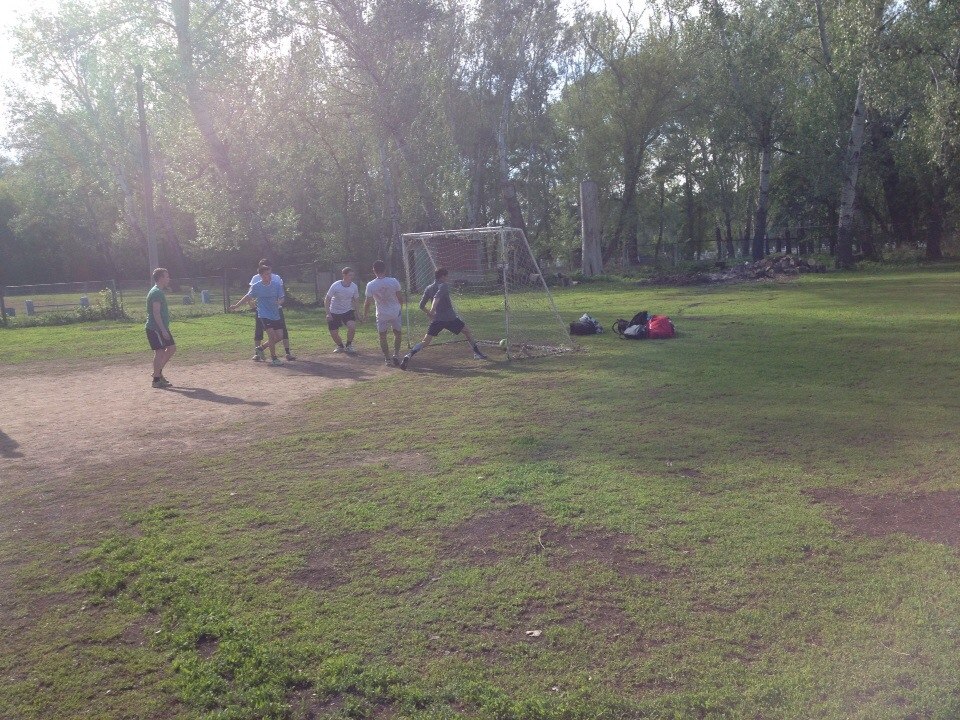 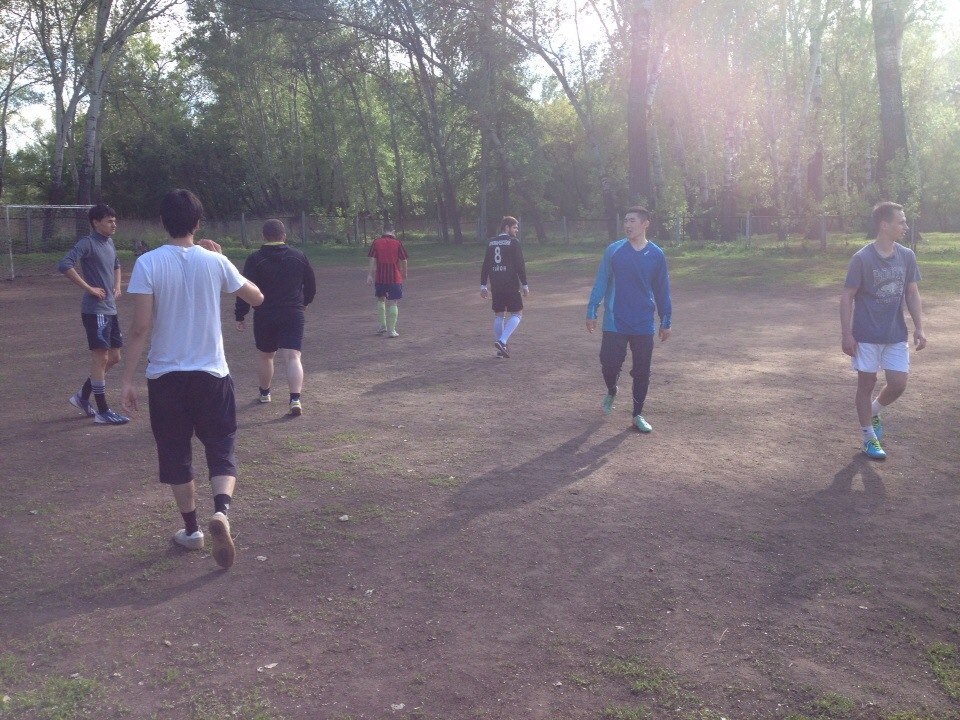 СПАСИБО ЗА ВНИМАНИЕ!
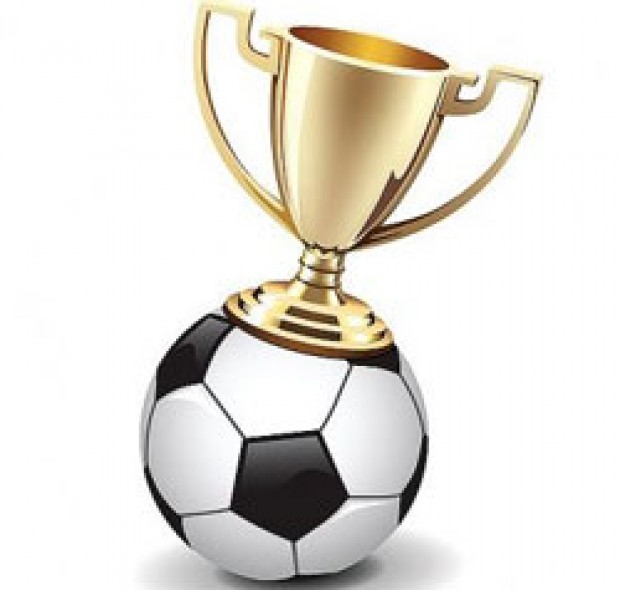